しんとの　かち
Iコリント3:16
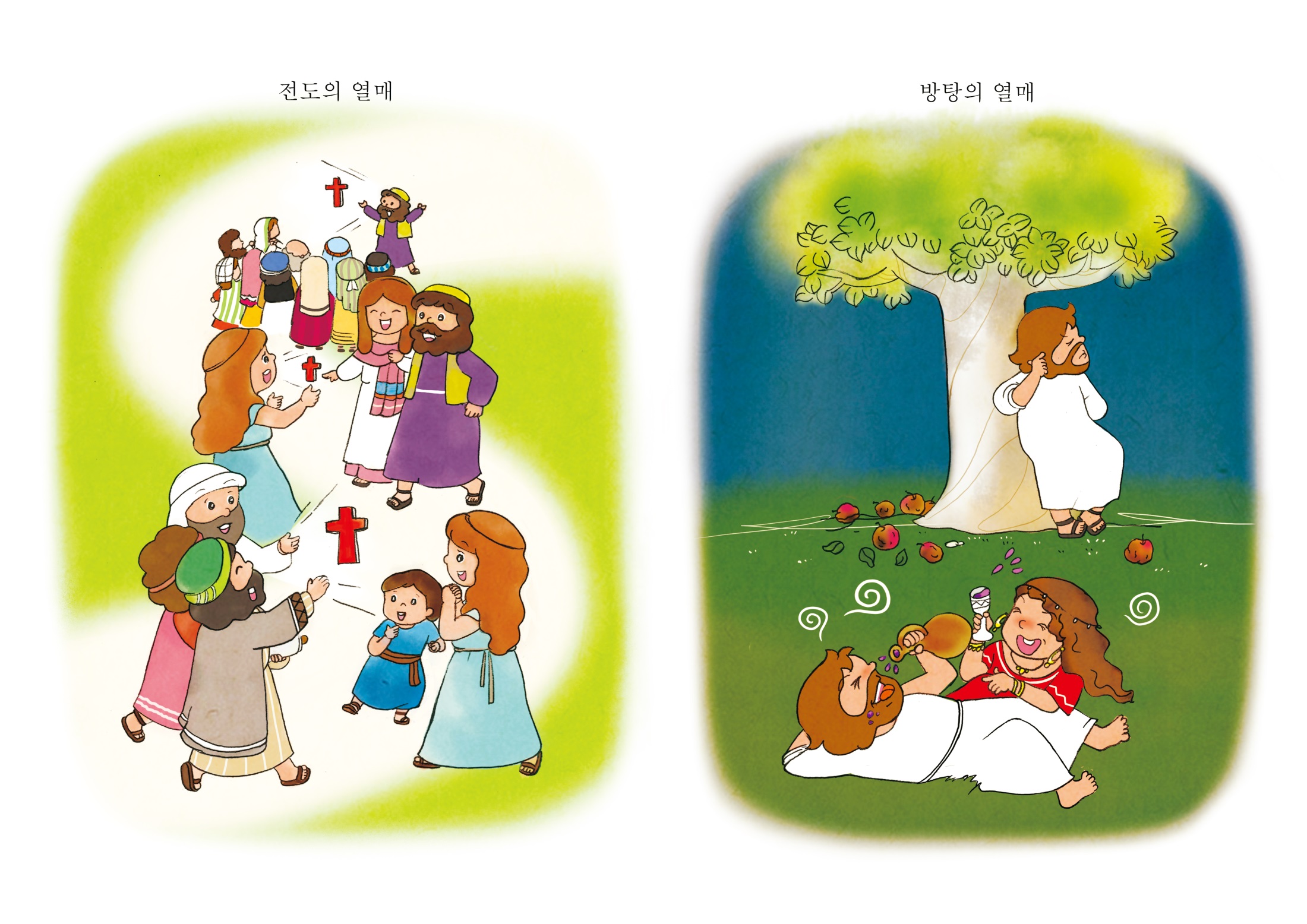 ほうとうの　み
でんどうの　み
れいてき　もんだいに　ついて　しりましょう.
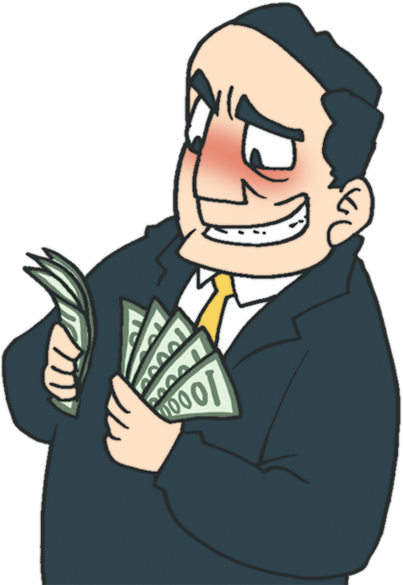 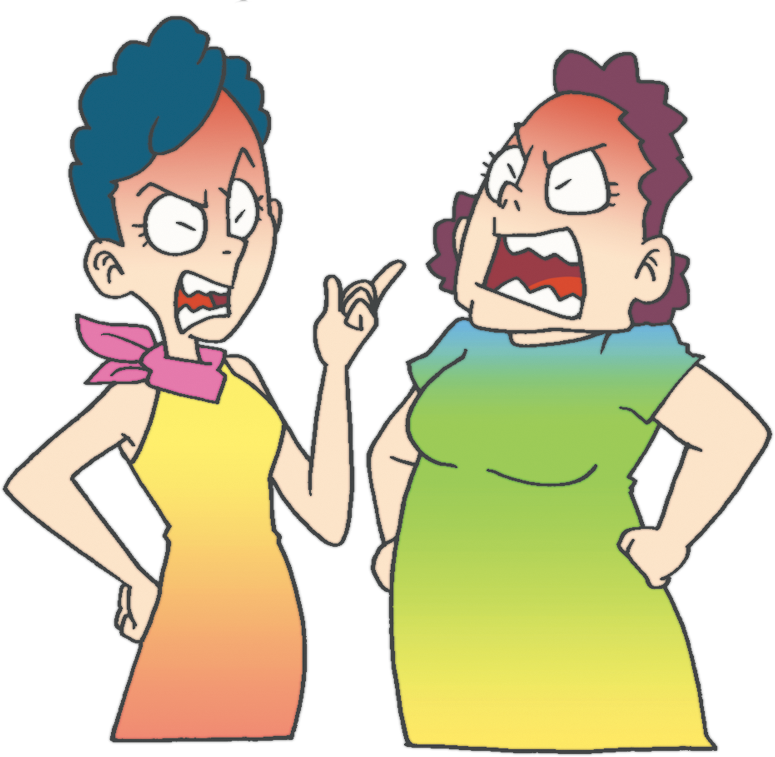 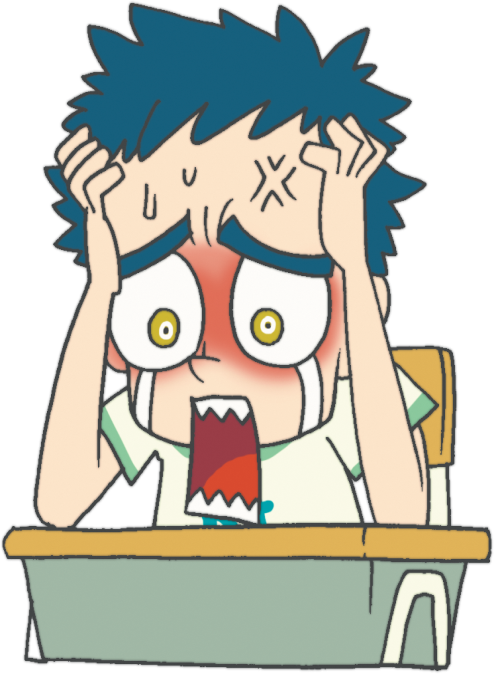 [Speaker Notes: 霊的問題はなにか、実際に例をあげて説明してあげてください]
れいてきな　ちからが　あれば
かつことが　できます
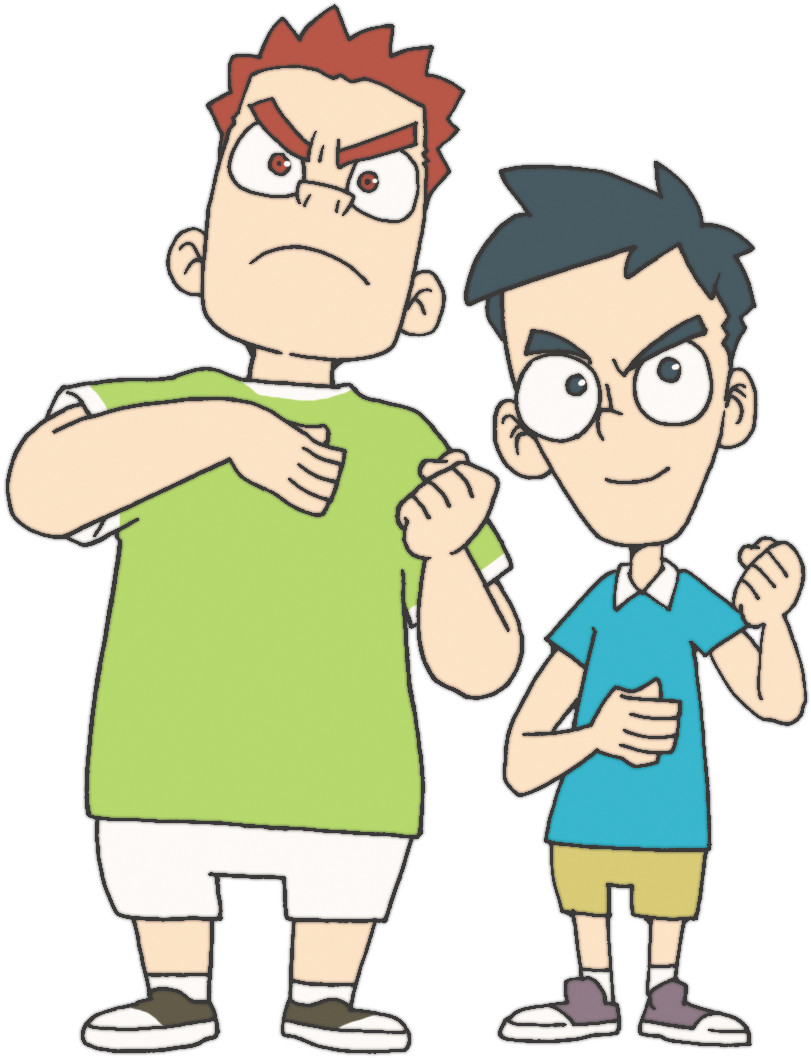 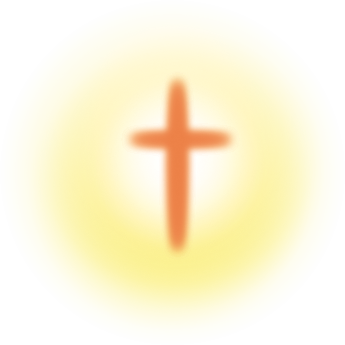 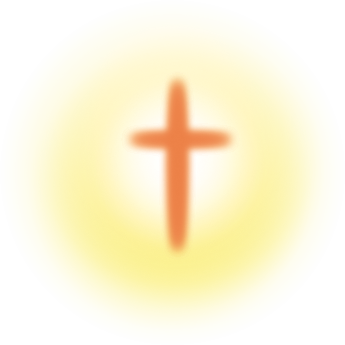 れいてきな　ちからを　そなえる　じかん
みことば
れいはい
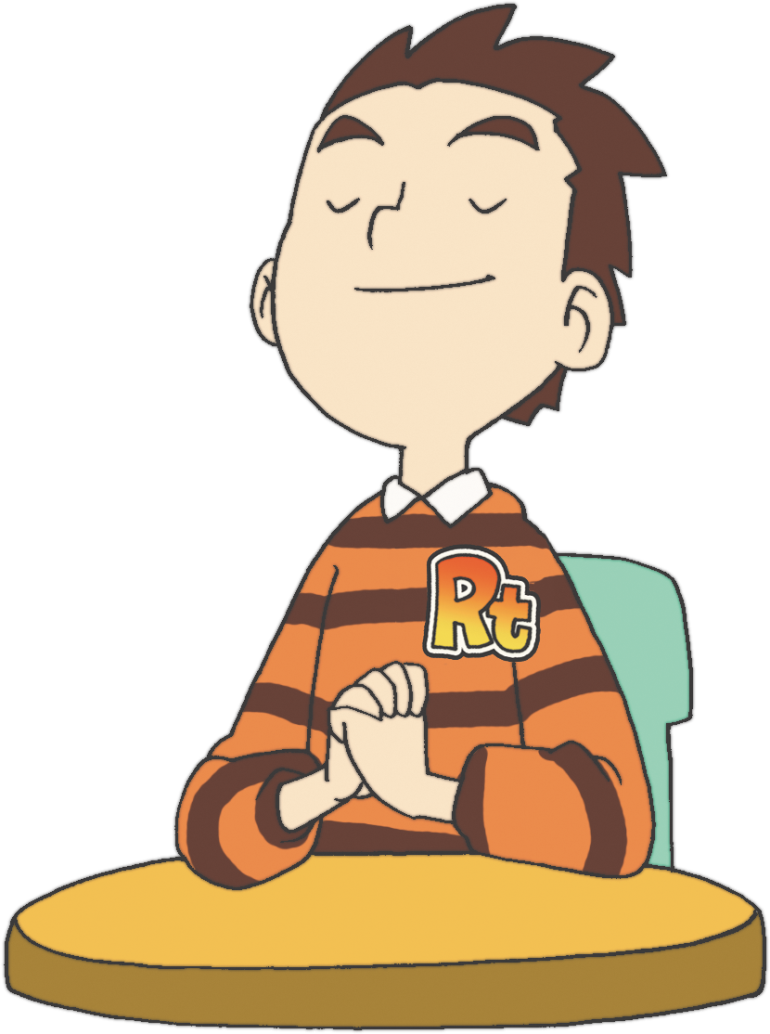 いのり
じぞく
[Speaker Notes: レムナントの時の、小さな持続が、未来の大きな答えを左右します]
1. しゅうきょうの　ちからと　れいてきもんだい
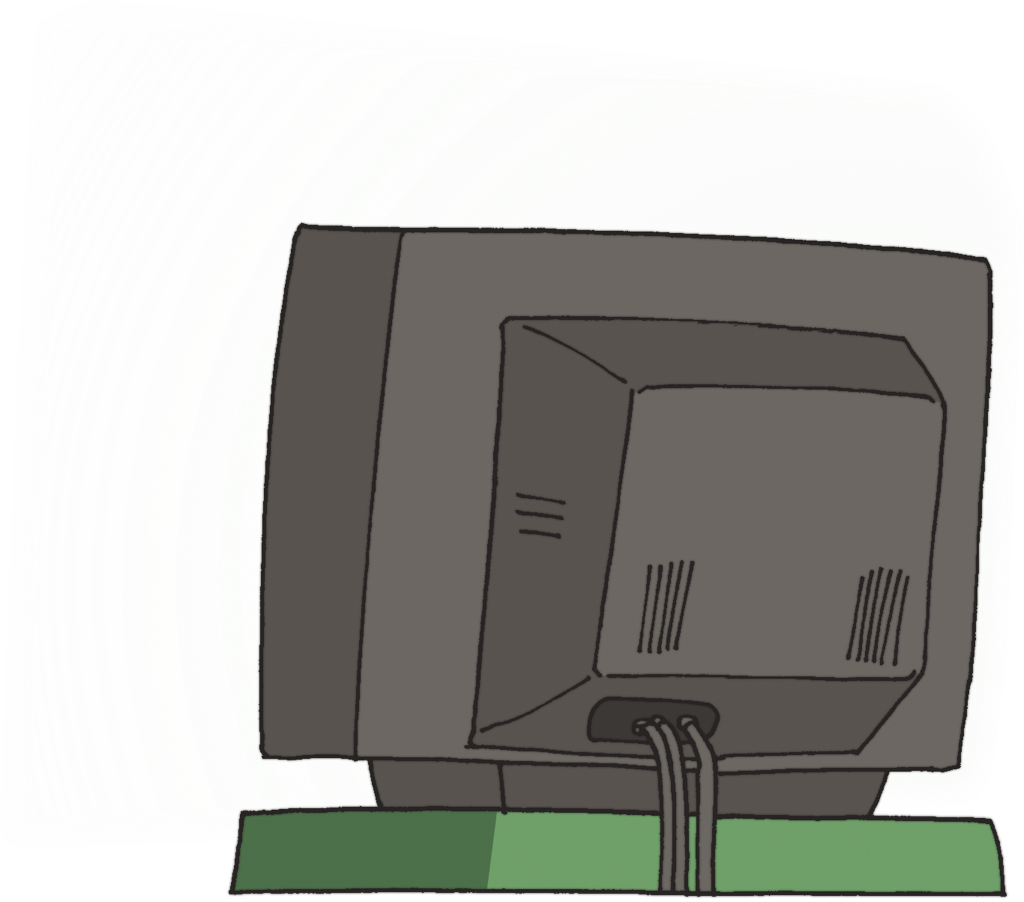 しゅうきょうを　とおして　あくれいに　つかれる
サタンぶんか
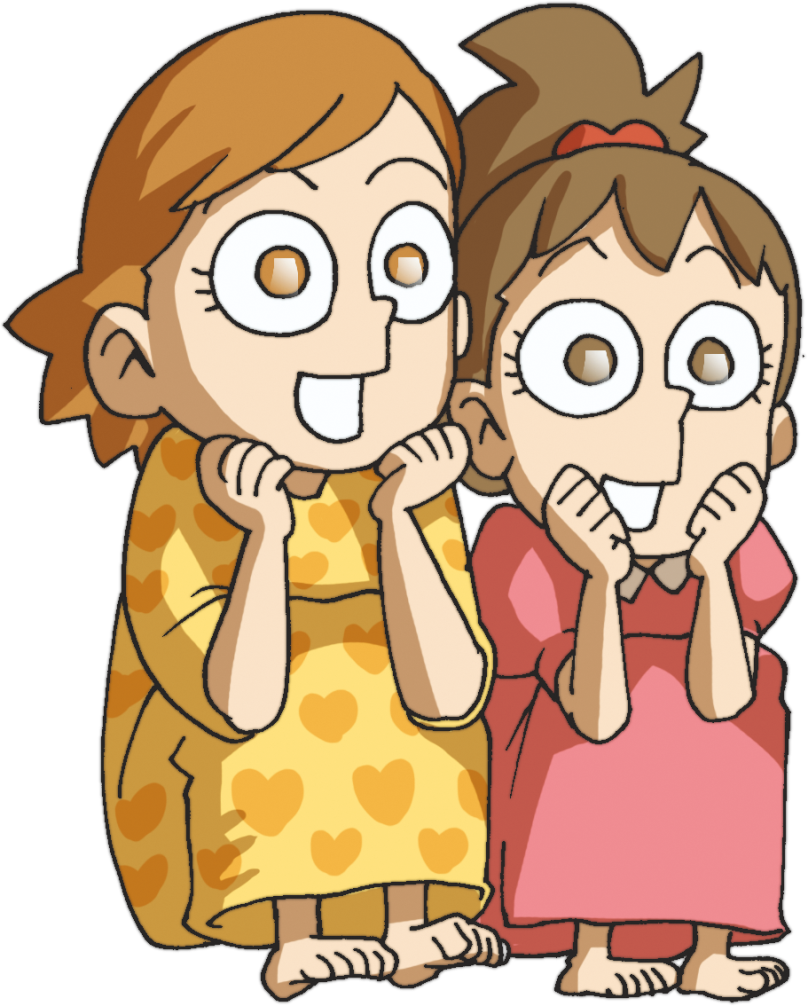 [Speaker Notes: サイエントロジーという宗教、脳呼吸を活用した学習効果など、実際の現場の話を分かち合いましょう。]
1. しゅうきょうの　ちからと　れいてきもんだい
こじん –みしんじゃ 6つの　じょうたいの　どれい
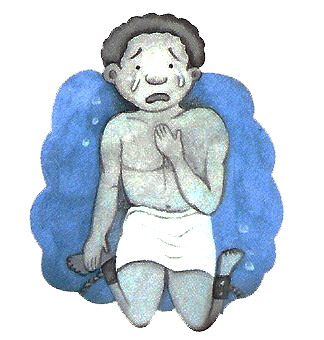 [Speaker Notes: 未信者６つの状態について、話を分かち合いましょう]
2. しんとは　すくわれた　かみのこどもです
せいれいがえいえんに
わたしと
ともに
おられます
(Iコリント3:16)
とうとい
かみのこども
(ヨハネ1:12)
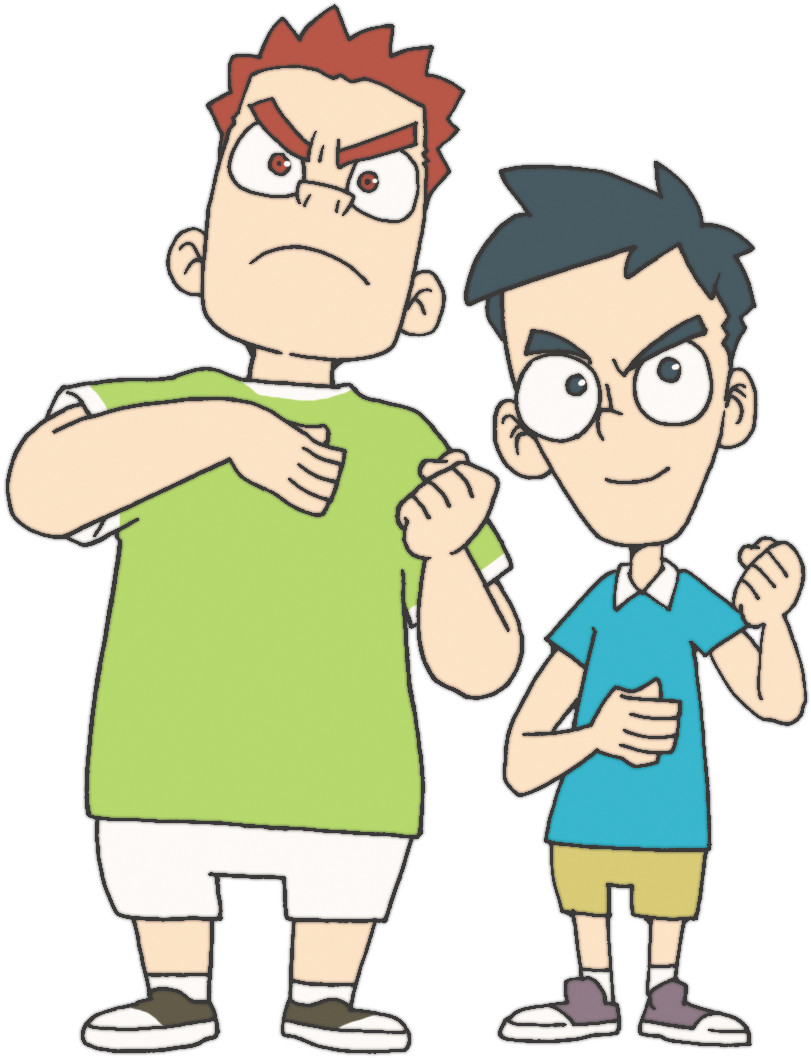 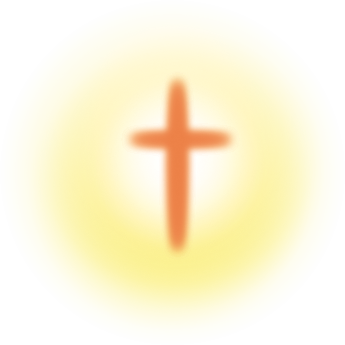 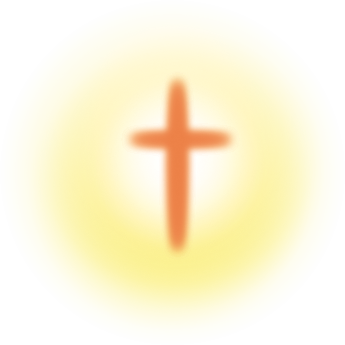 3. すくわれた　しんとの　しょうこ
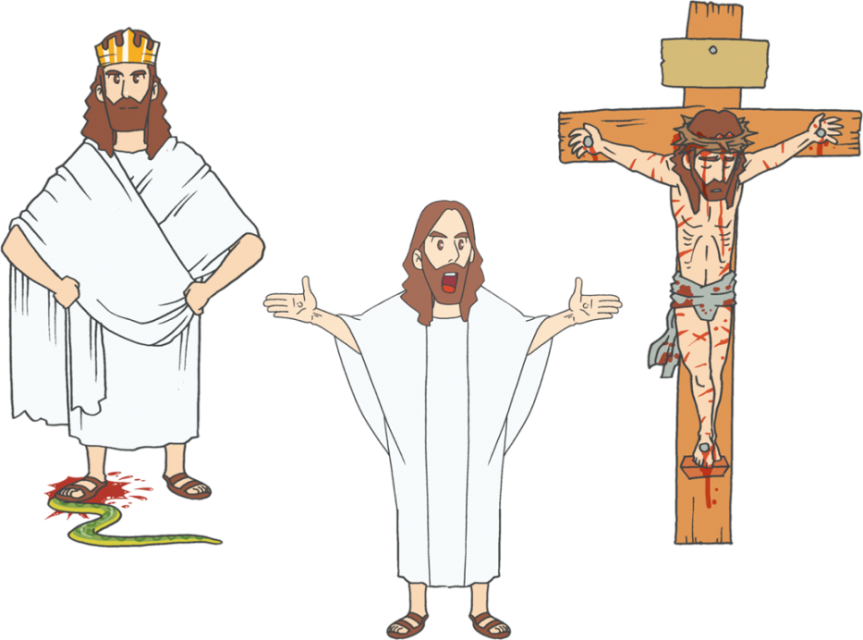 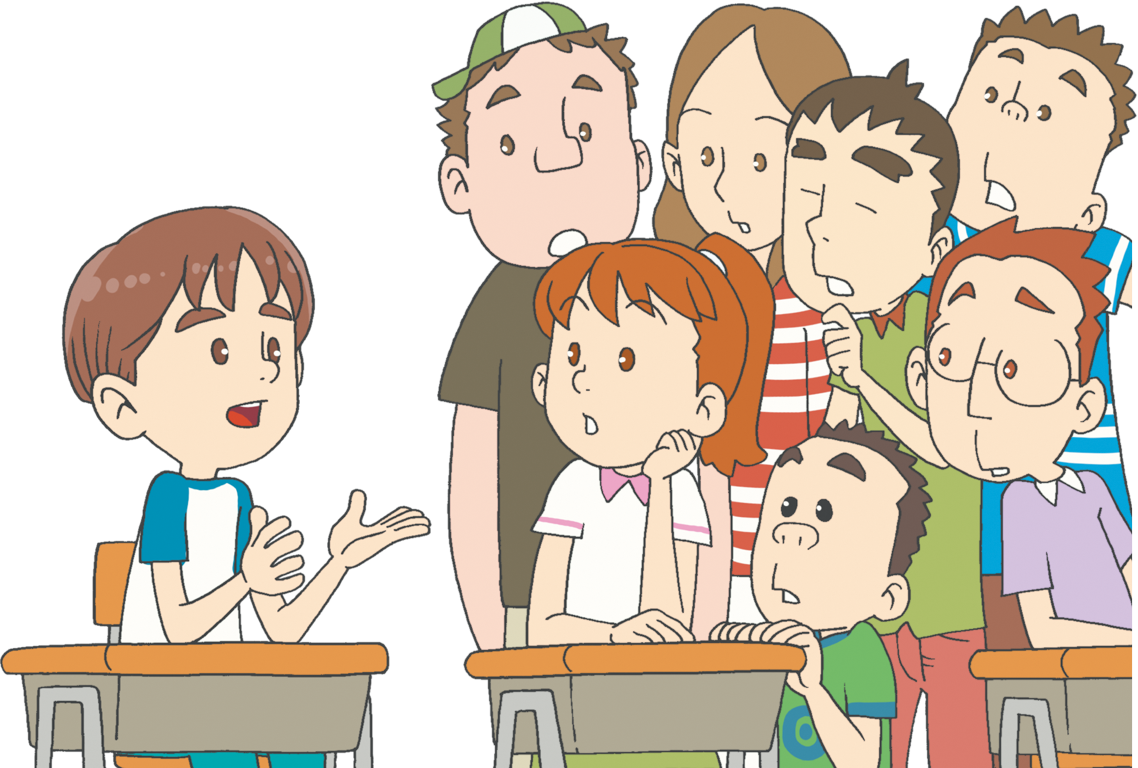 [Speaker Notes: 救われた神の子どもは、イエス・キリストをあかしします]
3. すくわれた　しんとの　しょうこ
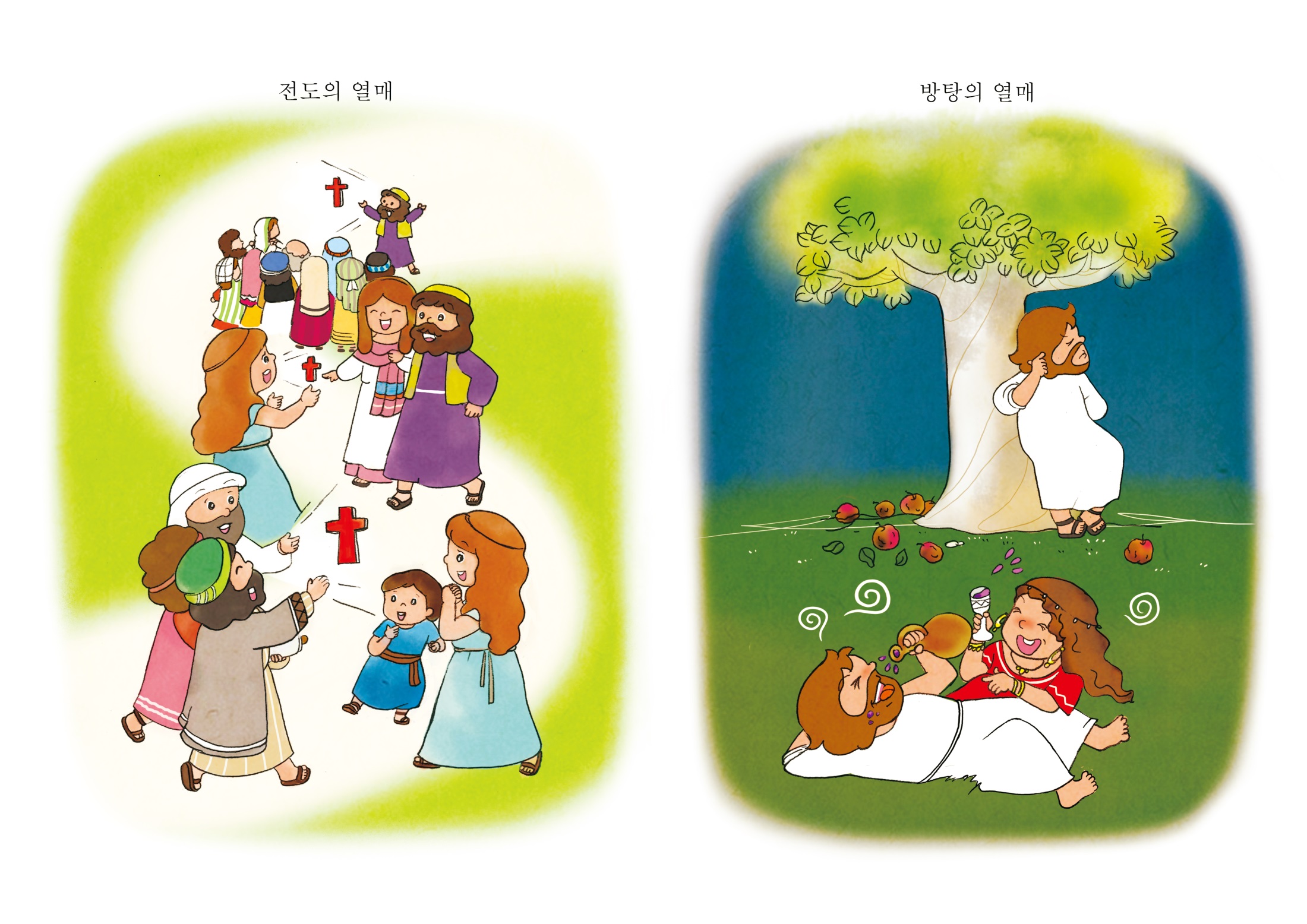 ほうとうの　み
でんどうの　み
ほうとうの　み
でんどうの　み
[Speaker Notes: 私はいま、どんな実を結んでいるのでしょうか]
わたしたちは
かみさまの
おくぎを　
まかされた
しゅじんこう！
わたしたちは
キリストの
はたらきびと！
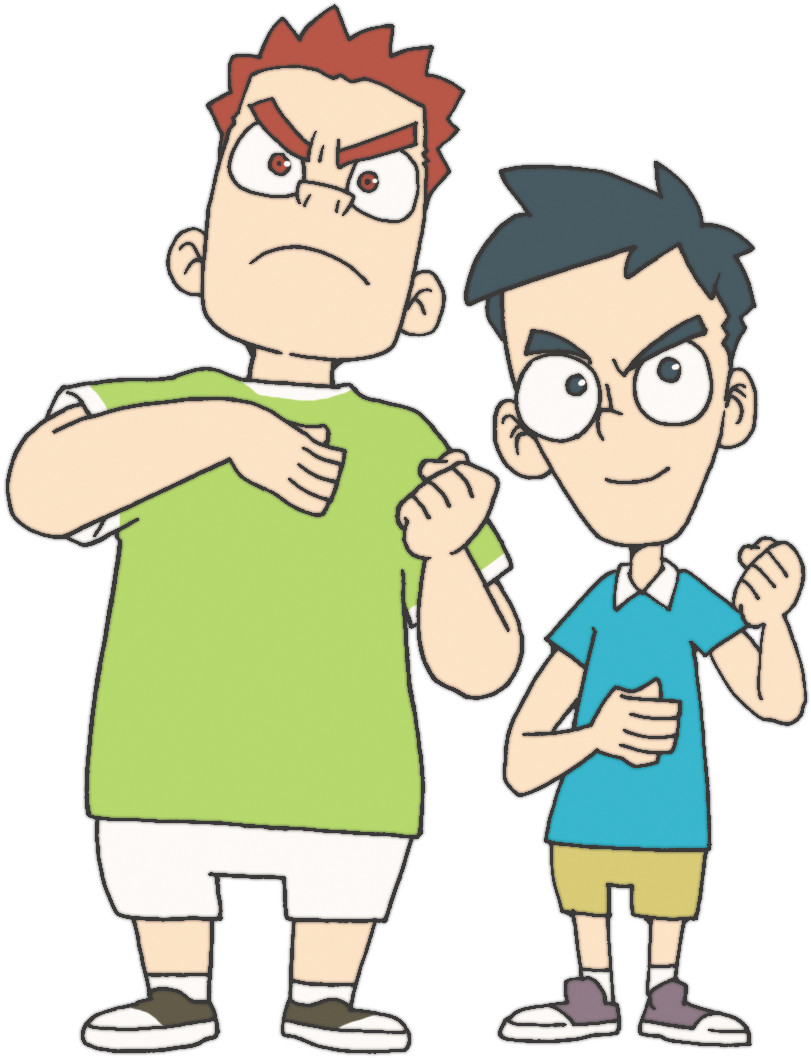 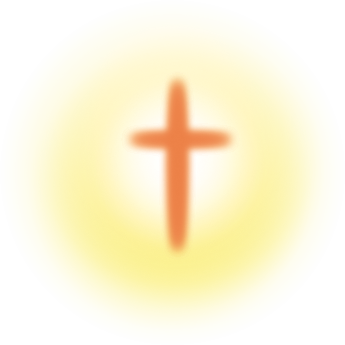 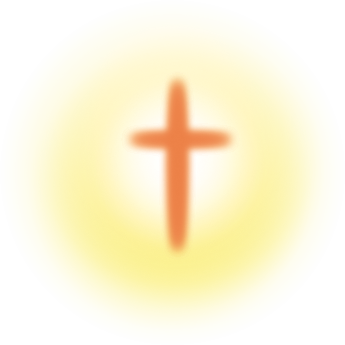 [Speaker Notes: 神様は私たちを選ばれて、福音の奥義を任されました]
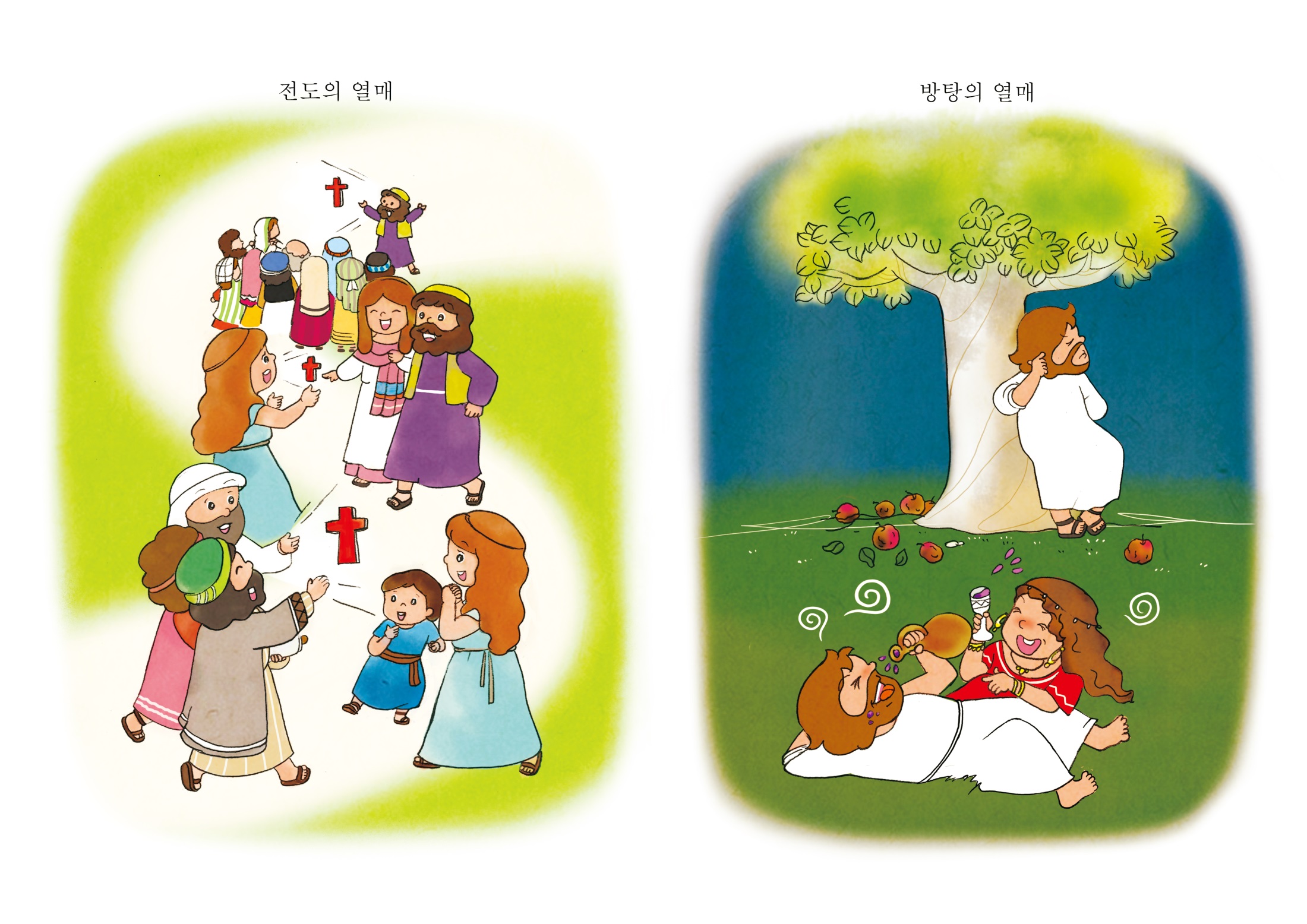 まかされた　ものには、ちゅうじつで　あることが　ようきゅうされます(Iコリント4:2)
れいてきな　ちからを　どのように
やしないますか
れいはい
みことば
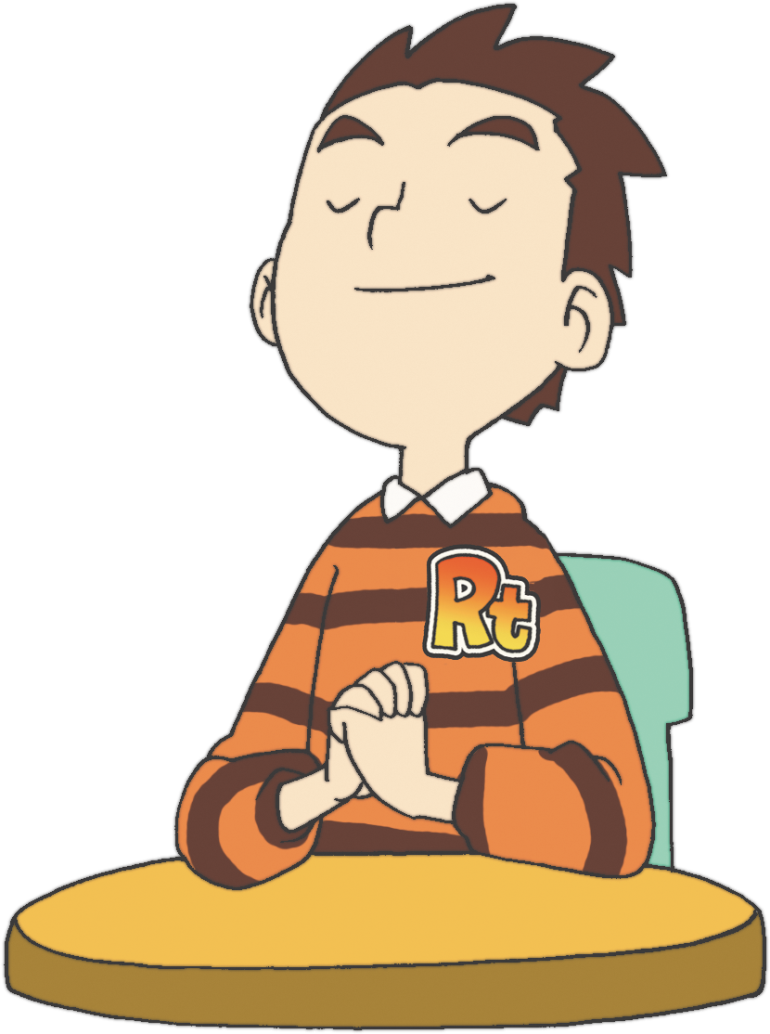 じぞく
いのり
[Speaker Notes: レムナントの時の、小さな持続が、未来の大きな答えを左右します]